PARUTION  dateGenre
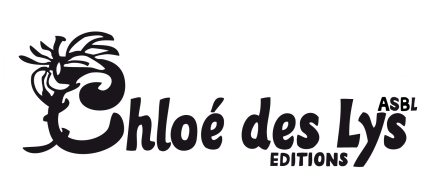 Titre
Auteur
… € TTC,
… pages
ISBN  …-..-..-…-…-.
Photo 1ere de couv.
Code barre
Public
1 phrase d’accroche

…..
Ecrivez votre Biographie
Petit résumé ou 4e de couverture
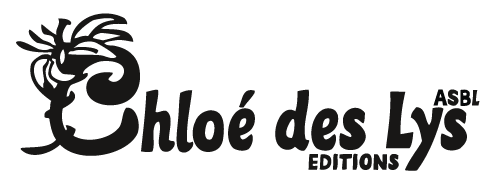 www.editionschloedeslys.be
Rue de Maulde,26 
7534 BARRY (Belgique)
Tel: 069/847494
Fax: 070/420693